আজকের ক্লাসে সবাইকে স্বাগতম
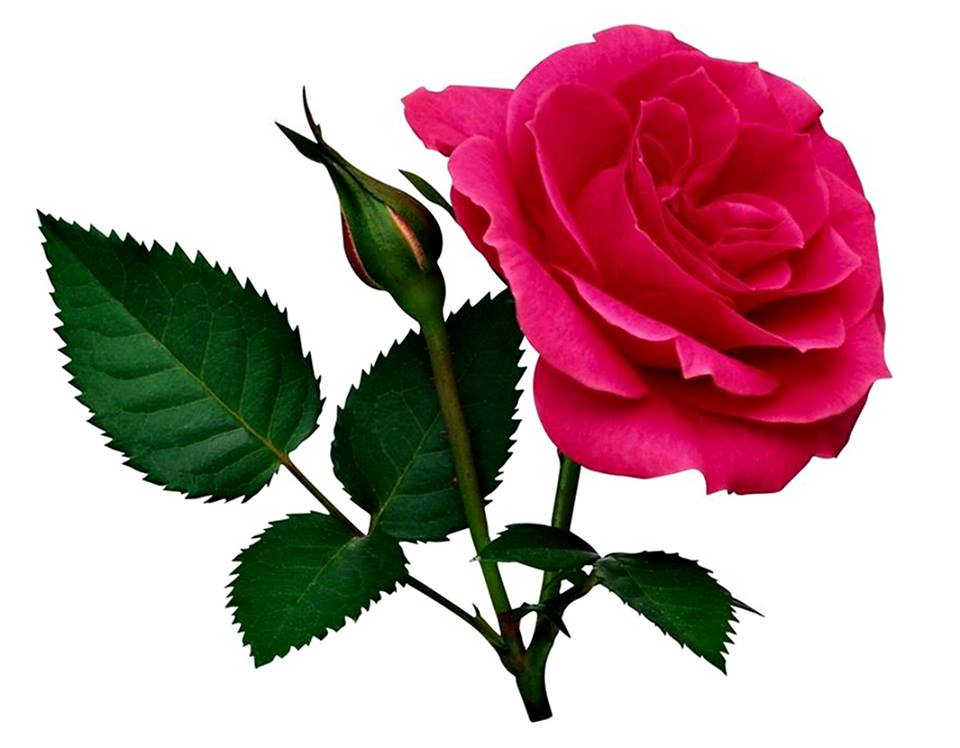 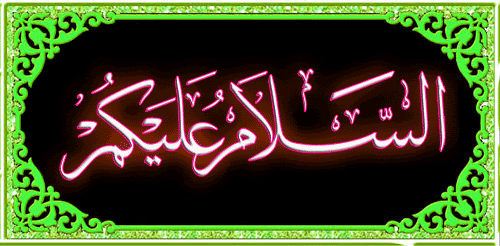 শিক্ষক পরিচিতি
মুহাম্মদ আবু তাহের ফারুকী
আরবী প্রভাষক
ওয়াজেদিয়া কামিল (এম.এ) মাদরাসা
মোবাইলঃ ০১৮১৯৩৫৮০৯৫
E-mail: taherfaruky8@gmail.com
পাঠ পরিচিতি
শ্রণিঃ আলিম ১ম ও ২য় বর্ষ
বিষয়ঃ ফরায়েজ
সময়ঃ ৪০ মিনিট
চিত্র:কি দেখছি
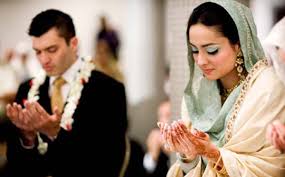 স্বামী          ও          স্ত্রী
আজকের               পাঠ
স্বামী ও স্ত্রীর অবস্থা
শিখন ফল
এই পাঠ শেষে শিক্ষার্থীরা
১। স্বামী ও স্ত্রীর অবস্থা সম্পর্কে জানতে পারবে।
২। স্বামী স্ত্রীর সম্পদ থেকে কত অংশ পাবে, আর স্ত্রীও স্বামী থেকে কত অংশ পাবে তা জানতে পারবে।
স্বামীর অবস্থা-২টি।
বিস্তারিত
যেমন:
মাসআলা:
২,
মৃত মহিলা
স্বামী
চাচা (আসাবা)
১
১
যেমন:
মাসআলা:
৪,
মৃত মহিলা
স্বামী
পুত্র (আসাবা)
১
৩
স্ত্রীর অবস্থা-২টি।
বিস্তারিত
যেমন:
মাসআলা:
৪,
মৃত ব্যক্তি
চাচা (আসাবা)
স্ত্রী
৩
১
যেমনঃ
৮,
মাসআলাঃ
মৃত ব্যক্তি
পুত্র (আসাবা)
স্ত্রী
১
৭
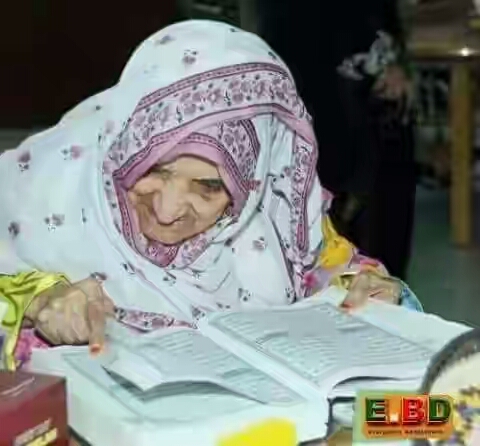 এককজ কাজ
মৃত ব্যক্তির পুত্র ও স্ত্রী থাকলে স্ত্রী কত অংশ পাবে ? বের করবে।
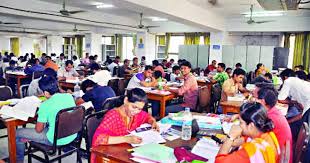 দলীয় কাজ
দুইজন করে দলে বিভক্ত হয়ে স্বামী ও স্ত্রী কোন অবস্থায় কত অংশ পাবে একজন আর একজনের কাছে জিজ্ঞাস করবে।
মূল্যায়ন
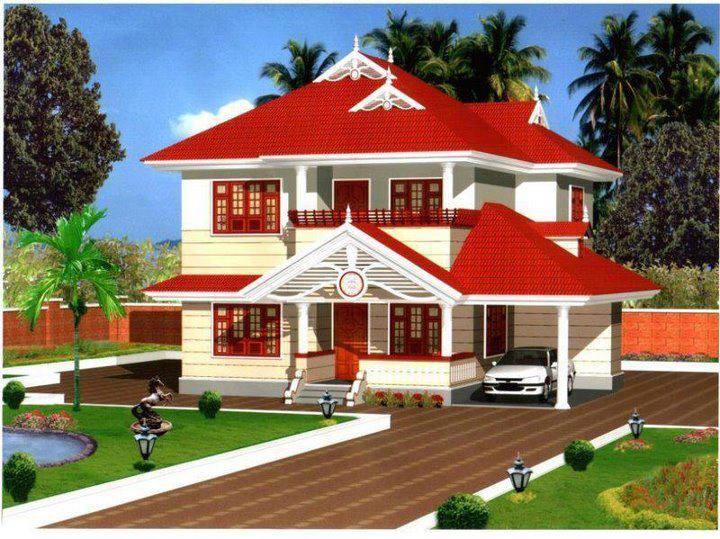 বাড়ির কাজ
১। মৃত ব্যক্তির স্ত্রী-২, পুত্র, পিতা থাকলে কে কত পাবে মাসাআলা আকারে বন্টন করে আনবে।
২। মৃত মহিলার স্বামী, নাতি, দাদা থাকলে কে কত অংশ পাবে মাসআলা আকারে বন্টন করে আনবে।
ধন্যবাদ
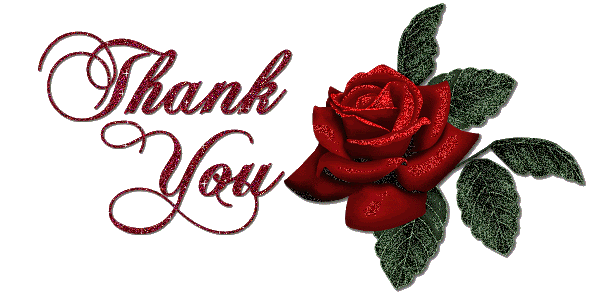 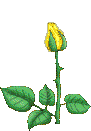 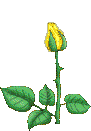 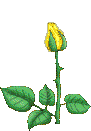 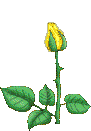 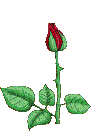 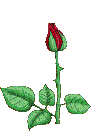 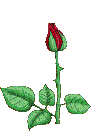 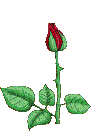 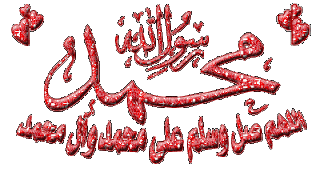 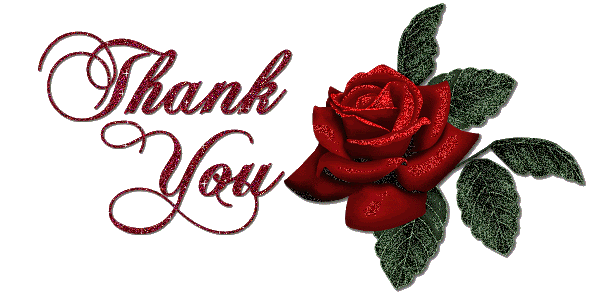 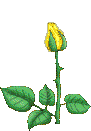 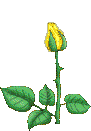 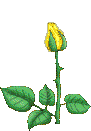 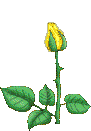 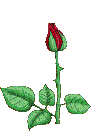 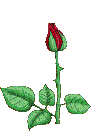 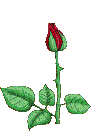 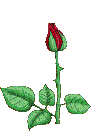 সকলকে ধন্যবাদ
Let’s GO